Matemáticas 1 2 3
Segunda evaluación de fracciones
Lunes 28 de Febrero del 2022Tema 2: Fracción impropia en recta numérica.
Recordemos que: Las fracciones impropias son aquellas que tienen como numerador un número mayor al denominador.
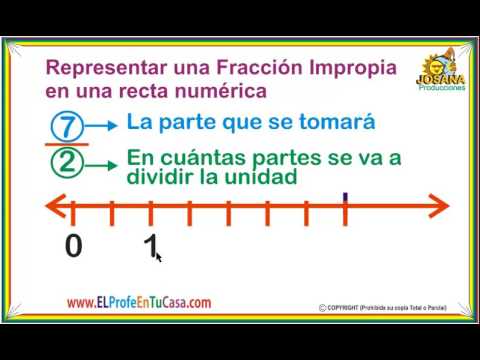 Vamos a realizar algo parecido a cuando realizamos representación gráfica. Tener que separar los enteros de la siguiente manera:
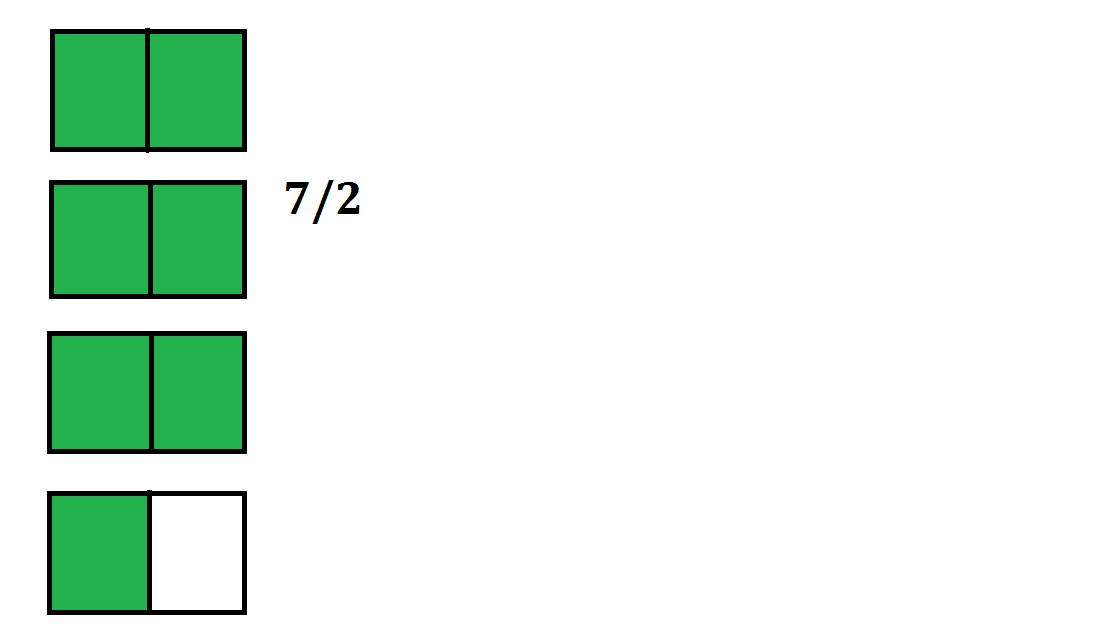 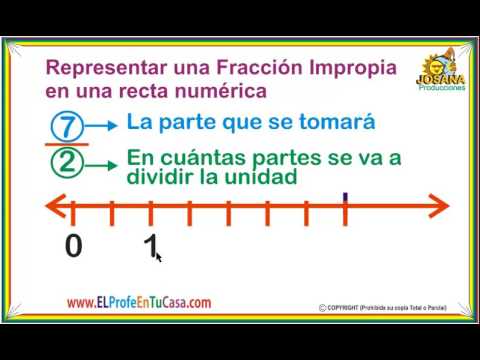 Si en la representación gráfica necesitamos 4 enteros en la recta numérica también
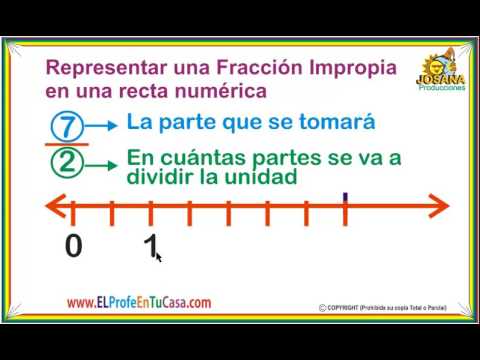 0
1
3
4
2
Entero.
Enteros
Enteros
Enteros
Recuerda:
Que la recta numérica siempre
Inicia de 0.
ACTIVIDAD 2Representa las siguientes fracciones impropias en la recta numérica.